Welcome to the webinar!
Spicing Up Personal Finance with TechPresented by:
 Alex Lamon
CEE Master Teacher
@AlexMLamon2/11/20
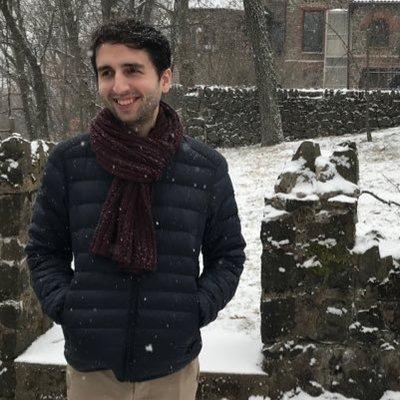 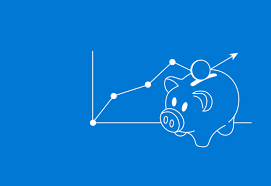 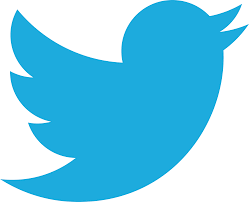 www.councilforeconed.org
1
[Speaker Notes: Brief bio]
Webinar Goals (Learning Objectives) & Agenda
Agenda
Today’s Goal: Showcase practical tech tools and simulations for personal finance.

Teachers will leave today with practical tools that will make their life easier, and increase their students’ level of engagement in their learning.
www.councilforeconed.org
2
Careers
The Tech:
Uber Game
Assessment -- My Shortened Version
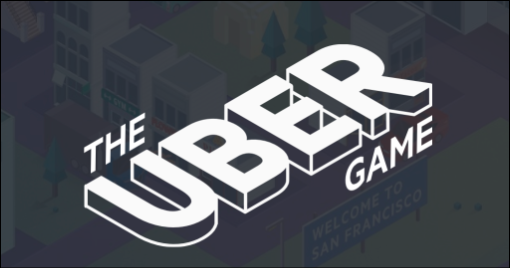 Best Practice
Pairs well with NGPF’s QOTD
Marketplace report
3
www.councilforeconed.org
College
The Tech:
Payback
Assessment
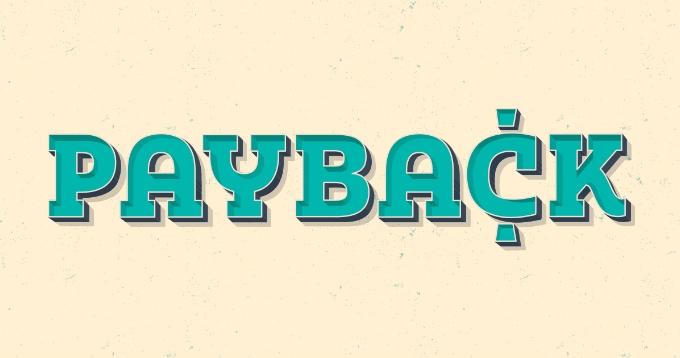 Best Practice
Voices of Debt video
Scholarship opportunity
4
www.councilforeconed.org
Taxes
The Tech:
EdPuzzle - Taxes Example
People's Pie
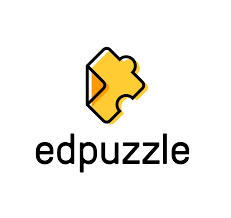 Best Practice
EdPuzzle Library
5
www.councilforeconed.org
Checking
The Tech:
Bye Bye Banks?
FinCap Friday Database
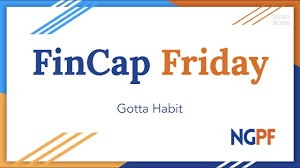 Best Practice
Online Bank Simulation -- Assessment
6
www.councilforeconed.org
Saving
The Tech:
App Review
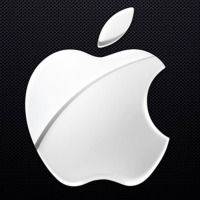 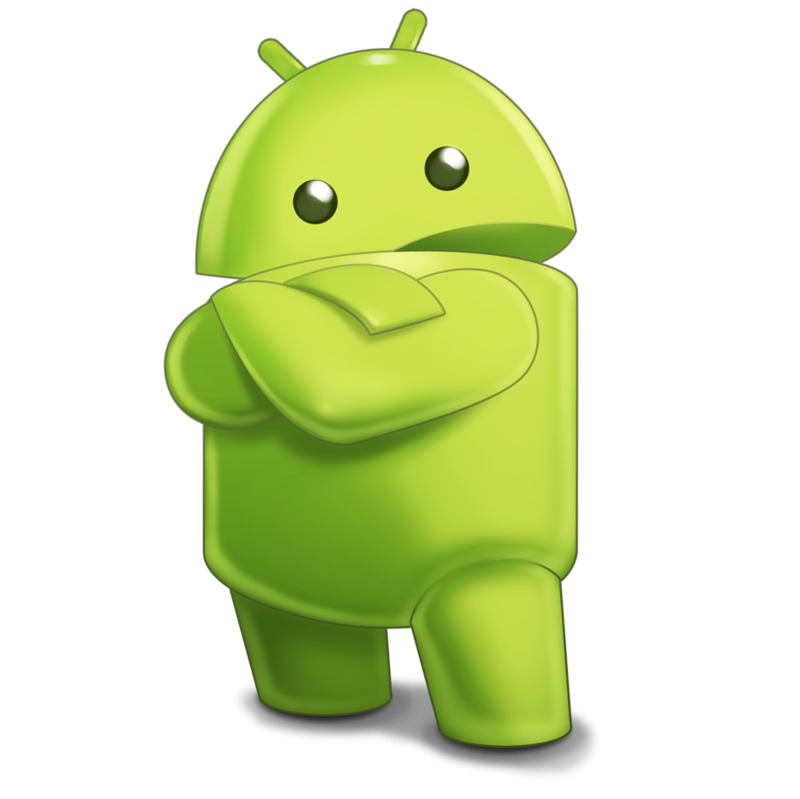 Best Practice
Saving Money: Behavioral clip
7
www.councilforeconed.org
Credit
The Tech:
Shady Sam
Assessment
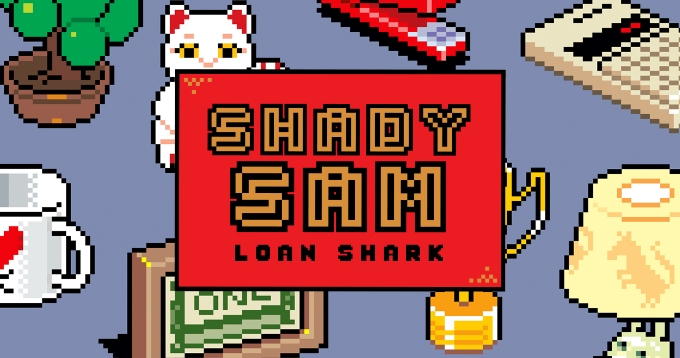 Best Practice
Online credit statement
8
www.councilforeconed.org
[Speaker Notes: Show example of Google Forms.]
Investing
The Tech:
Trading Game
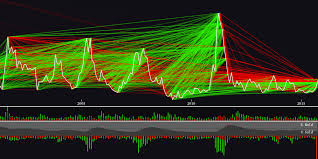 Best Practice
Stax - Assessment
Reading Yahoo Finance
9
www.councilforeconed.org
[Speaker Notes: Show example of Google Forms.]
Insurance
The Tech:
Play Insure
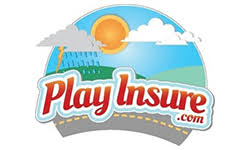 Best Practice
Lesson plan/resource
10
www.councilforeconed.org
[Speaker Notes: Show example of Google Forms.]
Budgeting
The Tech:
Money Magic
Assessment
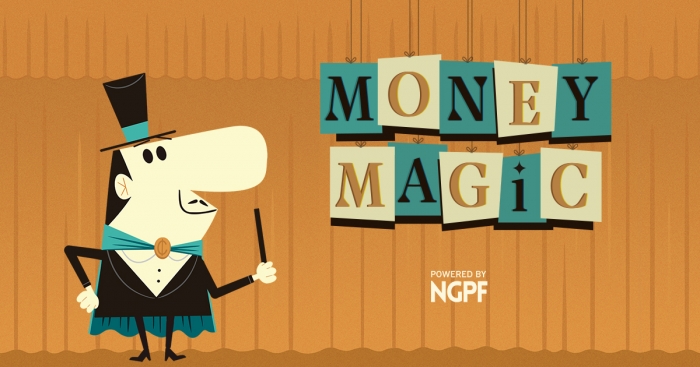 Best Practice
Spent Game
Budget spreadsheet
11
www.councilforeconed.org
[Speaker Notes: Show example of Google Forms.]
What did we learn?
Summing Up
Engaging students online with FinLit leads to a more engaged, relevant course
If they don’t make your life or their life better, don’t use!
Students pick up on how to learn these tools very fast! Let them learn & teach you!
www.councilforeconed.org
12
Thank you!
I Love #FinLit!
Thank you! Feel free to connect:
lamonteach@gmail.com 
@AlexMLamon
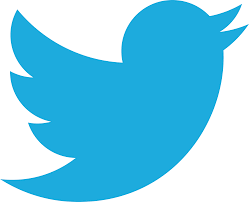 www.councilforeconed.org
13